Krachten
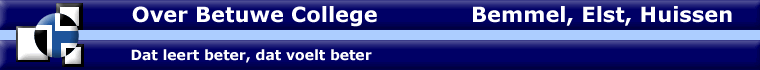 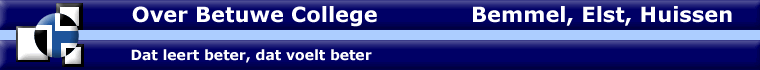 Na deze les kan je:
Wat zwaartekracht, aantrekkingskracht en gewicht is.
© Ing W.T.N.G. Tomassen
Soorten krachten
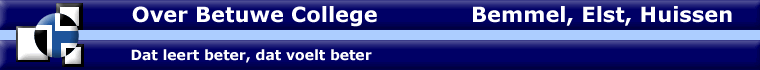 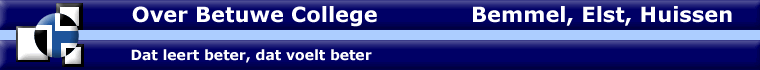 Zwaartekracht
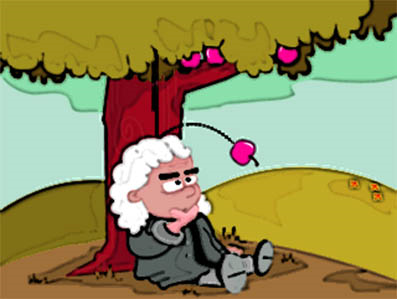 Soorten krachten
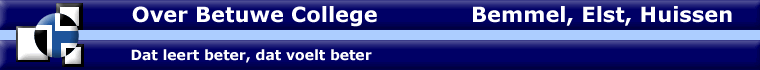 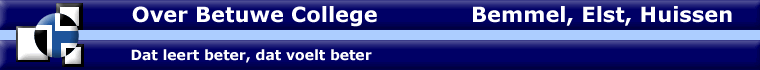 aantrekkingskracht
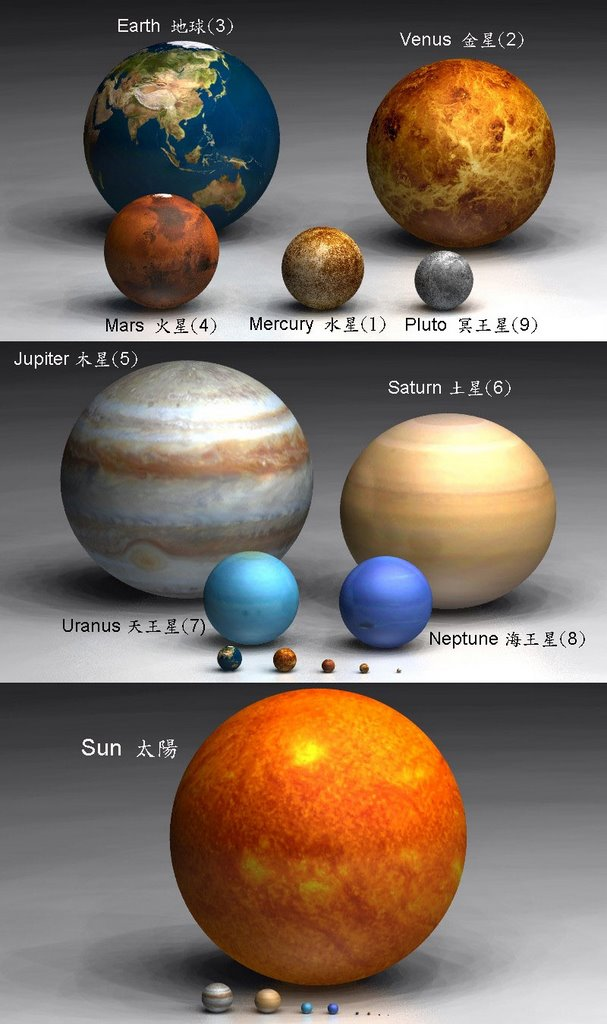 De aantrekkingskracht (g) is de kracht die een hemellichaam uitoefent op een massa van 1 kg.
              g in N/kg





De aantrekkingskracht hangt af van de grootte van de planeet
Soorten krachten
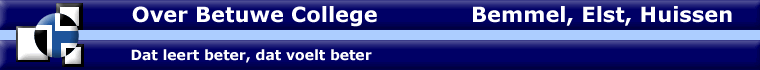 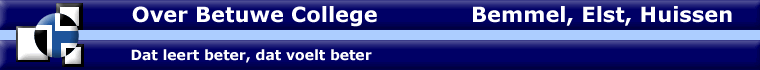 Aantrekkingskracht
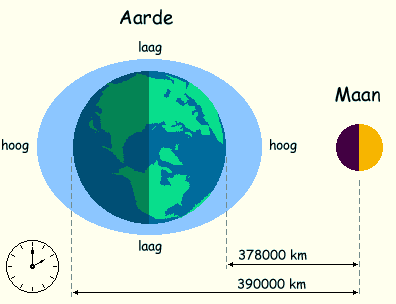 Hoe merken wij op aarde dat andere hemellichamen aan de aarde trekken?
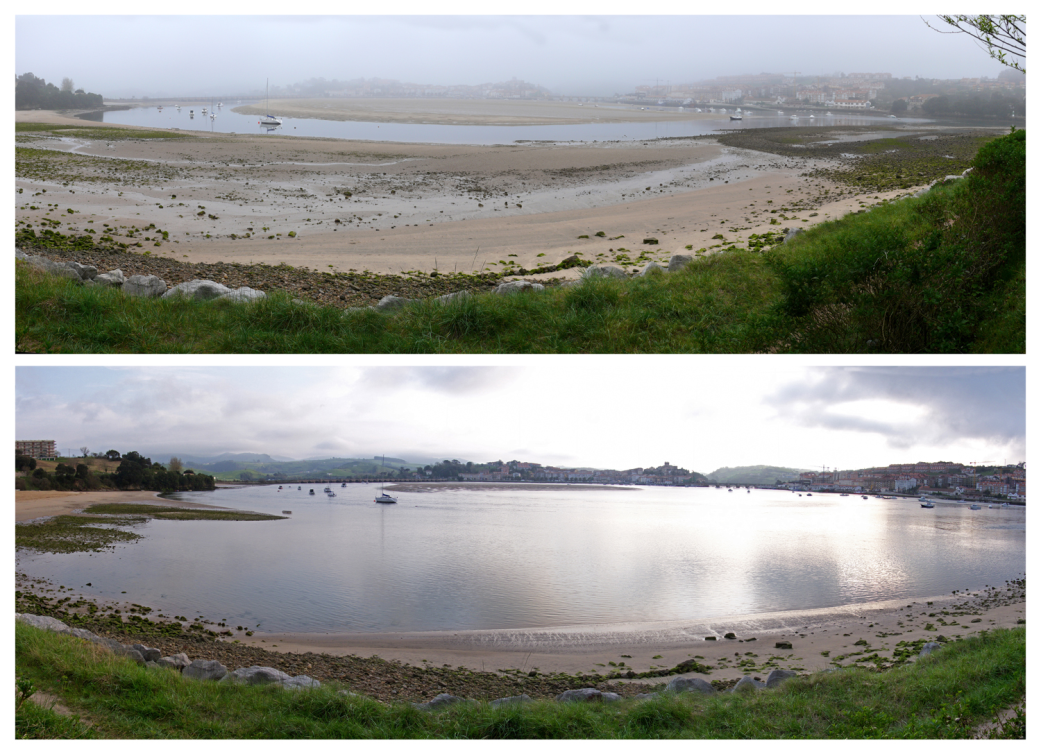 Soorten krachten
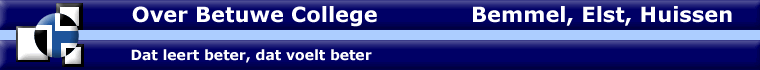 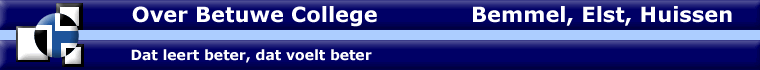 Aantrekkingskracht
Bij gelijke kracht vallen voorwerpen even snel.
    o    de sinaasappel wint      o    o    het gelijkspel wordt       o    o    de mandarijn wint
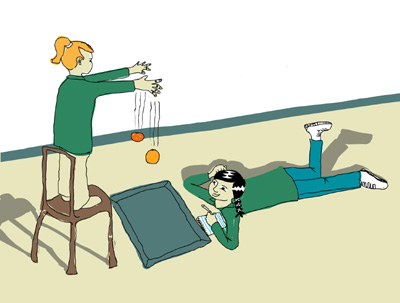 Soorten krachten
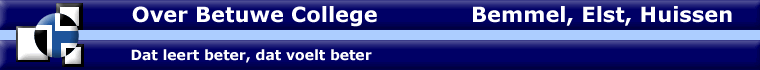 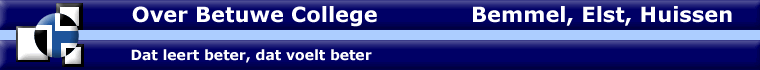 Gewicht
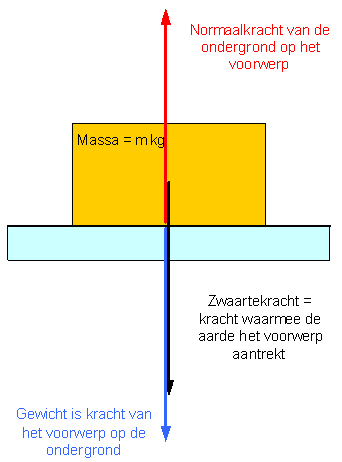 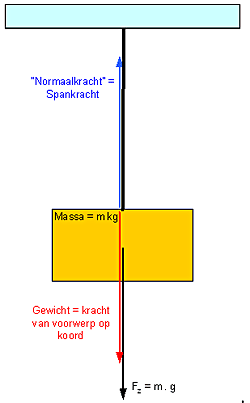 In de natuurkunde betekent het woord gewicht de kracht die een voorwerp uitoefent op zijn steunpunt. Gewicht is in de natuurkunde dus een kracht en wordt daarom ook gemeten in Newton.
Soorten krachten
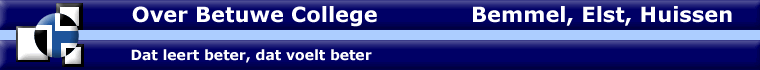 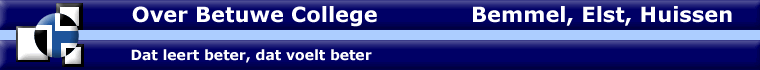 ?
Gewicht
De kracht die een voorwerp uitoefent op een hang- of steunpunt
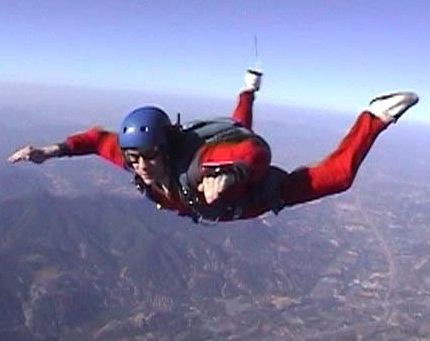 Gewicht op verschillende planeten
Geen steunpunt = gewichtsloos
In het plaatje zie je een kist op een tafel staan. De kist wordt aangetrokken door de aarde. Hierdoor duwt de kist op de tafel.
Deze kracht noem je gewicht.

Gewicht is niet hetzelfde als massa. Het gewicht van een voorwerp is afhankelijk van de aantrekkingskracht. Als de aantrekkingskracht minder sterk zou zijn (zoals op andere planeten) zou het gewicht van voorwerpen veranderen maar de massa niet.
Op de maan bijvoorbeeld is het gewicht van voorwerpen kleiner dan dat op aarde omdat de valversnelling ongeveer 6 keer zo klein is.
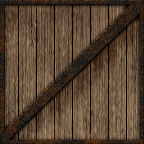 20 kg
De skydiver valt naar beneden omdat de aarde aan hem trekt. Omdat de man geen kracht uitoefent op een steun of hangpunt heeft de man geen gewicht. Hij is gewichtsloos.

De astronaut is ook gewichtsloos omdat hij/zij ook geen steunpunt heeft.

De duiker is ook gewichtsloos omdat de geen steunpunt of hangpunt is waar de man kracht op uitoefent.
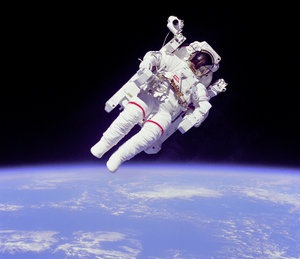 tafel
listverse.com
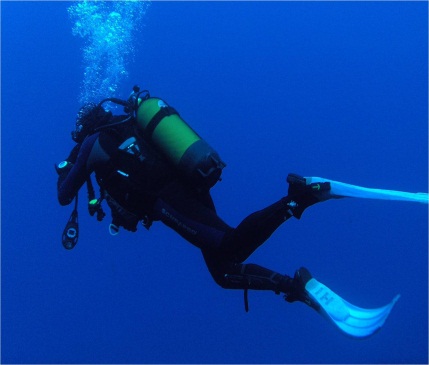 Aarde
Aantrekkingskracht = 9,81 N/kg
home.deds.nl
www.todi.be
Maan
Aantrekkingskracht = 1,62 N/kg
uitleg
aarde
maan
uitleg